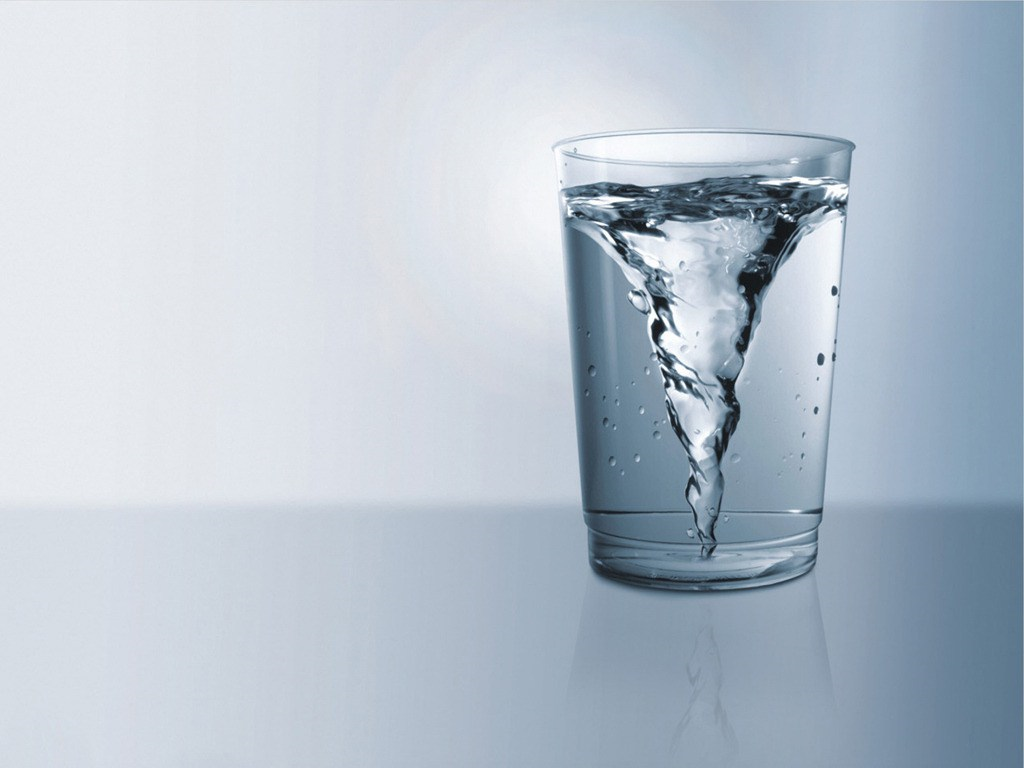 ВОДА
ПЛУТА – ТОНЕРАСТВАРА СЕ – НЕ РАСТВАРА СЕ
1.  ГРУПА : ПЛУТА - ТОНЕ
1.  ГРУПА : ПЛУТА - ТОНЕ
ЗАКЉУЧАК:
 Материјали који су тешки и тврди     тону    у води.
    Материјали који су лаки и меки  плутају  на  води.
2.  ГРУПА: раствара се, не раствара се
2.  ГРУПА: раствара се, не раствара се
ЗАКЉУЧАК:
Неки материјали се лакше растварају у води, а неки теже или се не растварају.
3.  ГРУПА: од чега зависи брзина                             растварања материјала у води
ЗАКЉУЧАК:
Брзина растварања материјала у води зависи од уситњености материјала. Брже се раствара уситњен, него материјал у крупнијим деловима.
4.  ГРУПА: од чега зависи брзина                             растварања материјала у води
ЗАКЉУЧАК:
Брже се растварају материјали у топлој, врућој води и када мешамо течност у којој се налази.
Честитамо 
на успешно      обављеним задацима!